Grade: 8th
Miss Pamela Knuckey
Unit 2: Countries, cultures and customes
Do you remember last class?
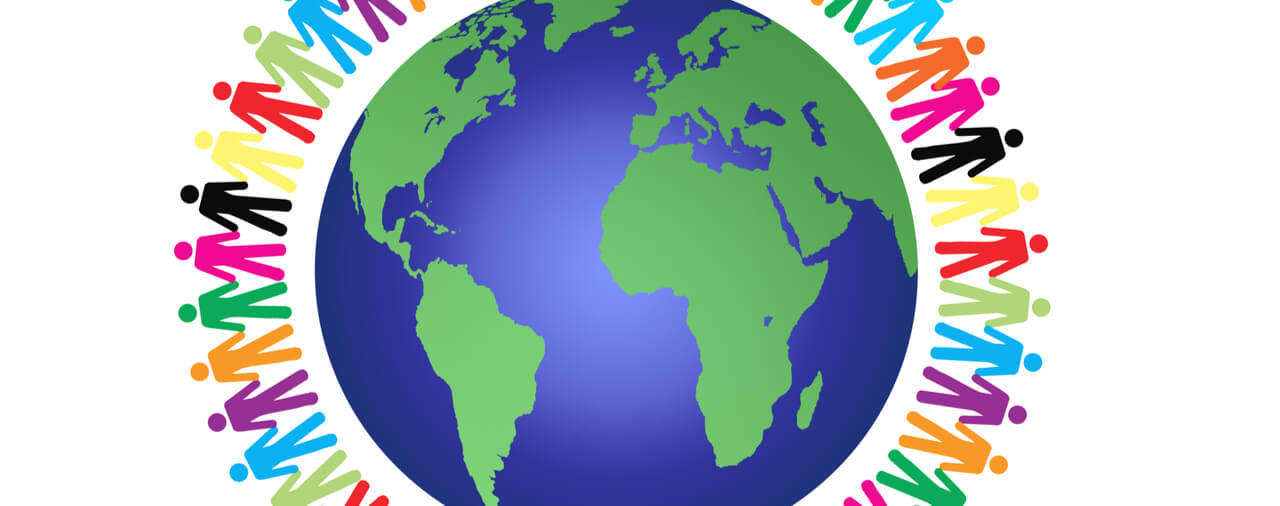 Qué vimos? 
Recuerdas el vocabulario de la clase anterior?
Si te digo..she is from France, she is …..?
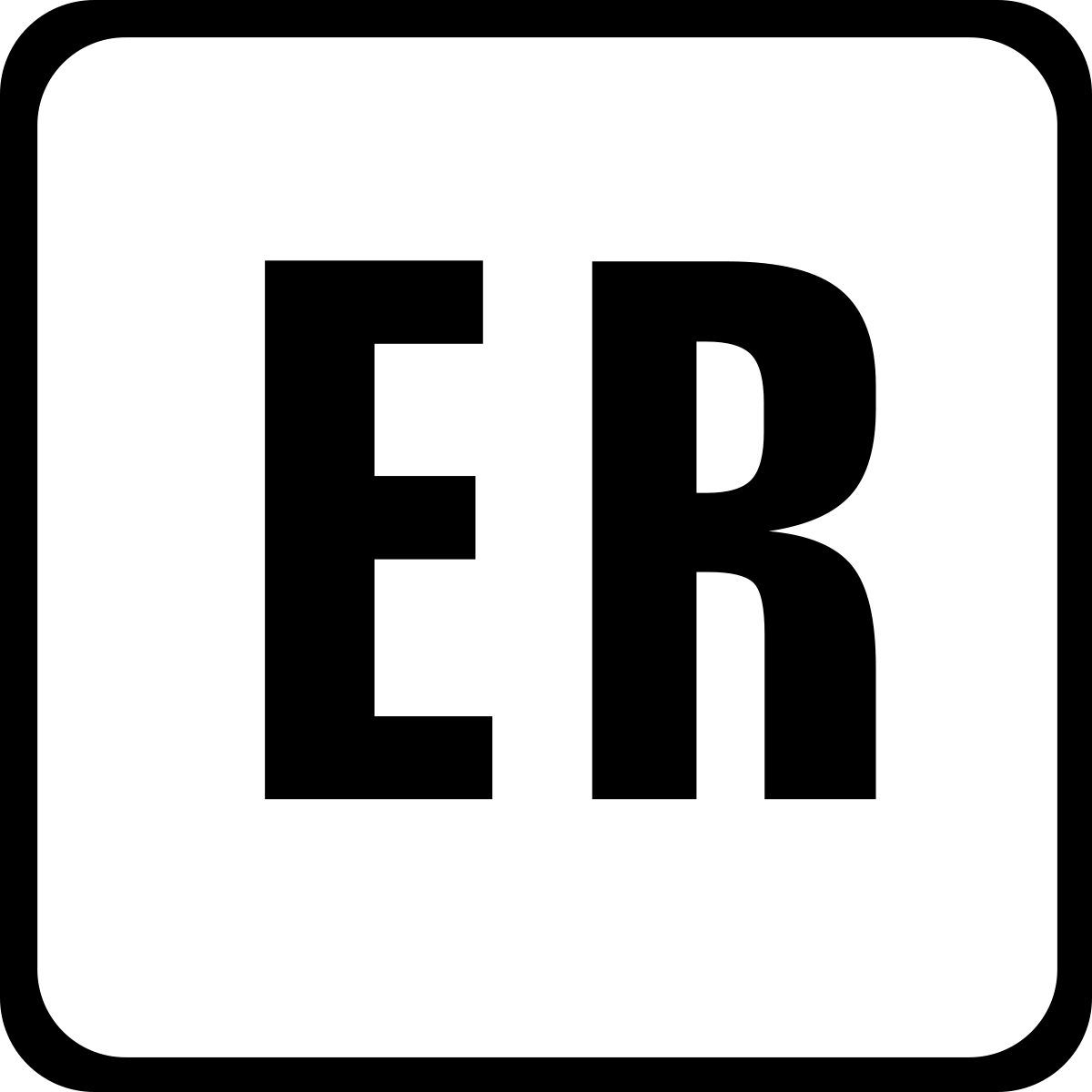 Today we’ll see comparatives
Today we’ll be Friends of:
Que son los comparativos?

Cuando comparo una persona con otra , o un lugar con otro lugar.
Siempre que hablamos de comparar nos referimos al “adjetivo” es decir, a la característica del lugar o de la persona. 
Example 
 the house is bigger than the other one
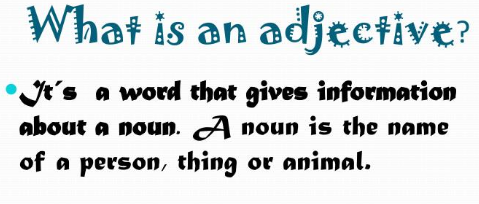 This house is bigger than the other one (esta casa es mas grande que la otra)
En este ejemplo “big” es el adjetivo que significa grande .

Si el adjetivo contiene una silaba como ; big, short, small,tal ,debes agregar ER
er      than
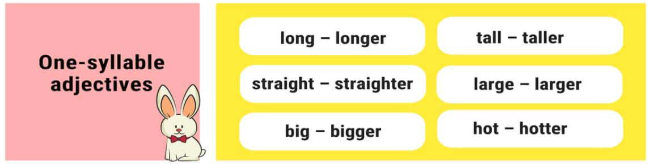 Examples :
He is taller than his friend ( él es mas alto que su amigo)

This apple is bigger than the other one( esta manzana es mas grande que la otra)
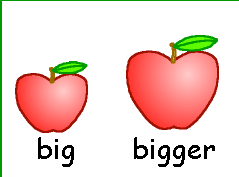 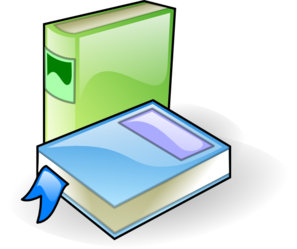 MÁS DE UNA SILABA
STRUCTURE:  agregar MORE + adjetivo calificativo+ than 

THIS BOOK IS MORE INTERESTING THAN THE OTHER